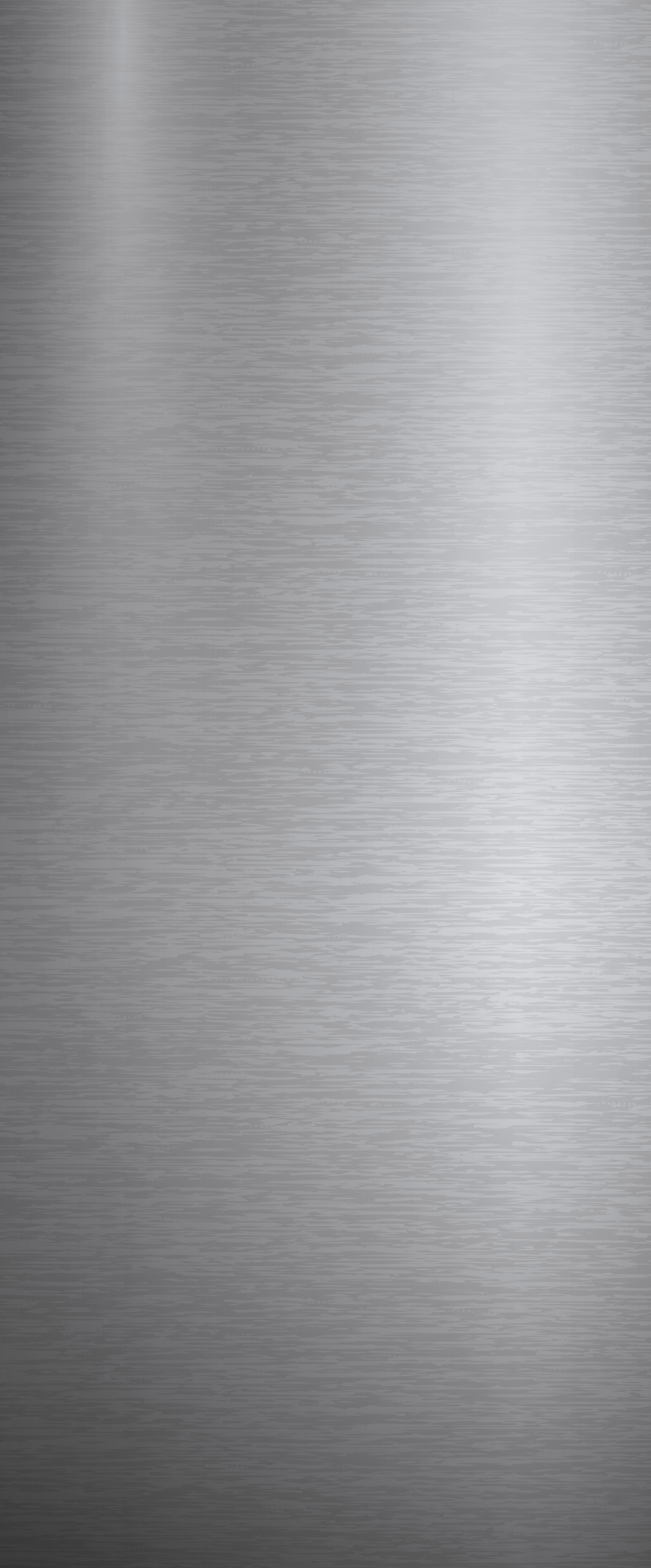 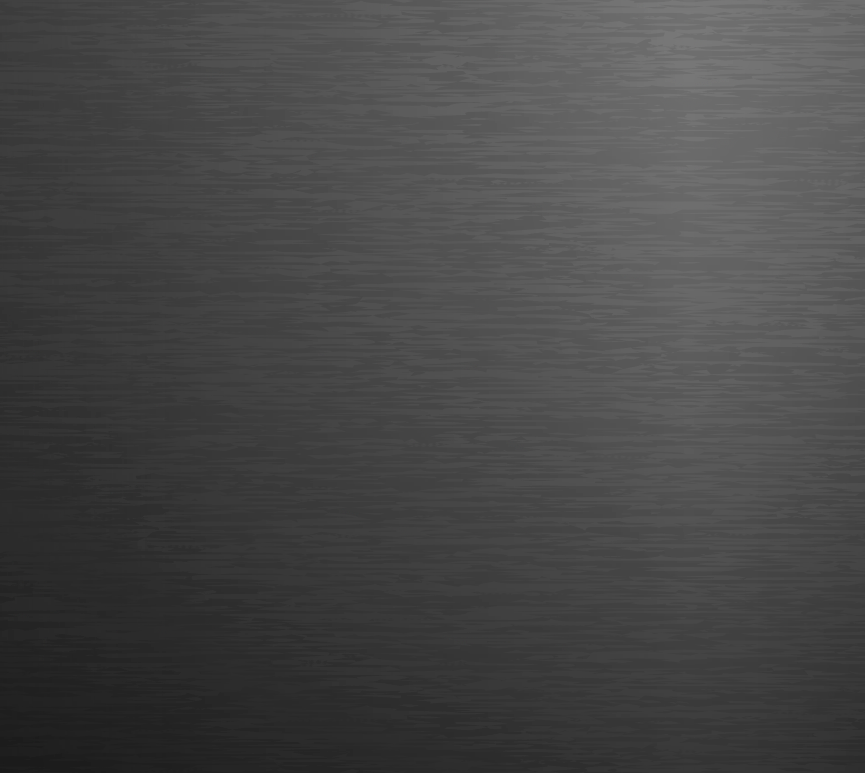 DURABILITÉ
ECO OVEN
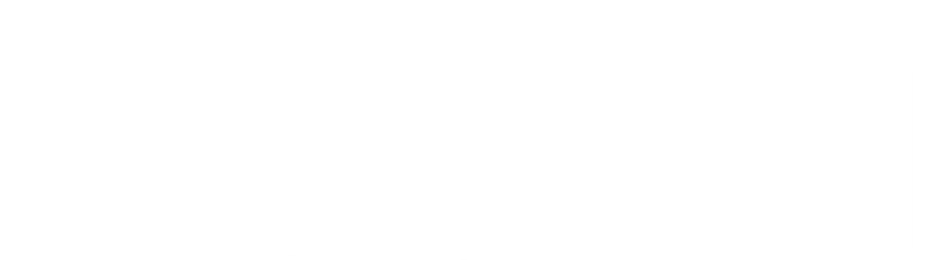 Ref. 1021
CHIFFRES CLÉS
BÉNÉFICES
DESCRIPTION
Prix :
50k €*
Nouveau bloc de réglage/support de four : Réglage indépendant du bouclier de refroidissement du col pour plus de stabilité.
Module Ecoven pour le refroidissement des lampes : Le Super Cobra est remplacé par un ventilateur dédié à chaque module.
Modules de chauffage : Seulement 8 lampes IR, lampes plus efficaces, mur en céramique et réflecteur supérieur.
Réflecteur supérieur du four en céramique, réglable en hauteur pour s'adapter à toutes les longueurs de préforme.
Câblage : Armoire pré-câblée ajoutée pour alimenter les ventilateurs.
Nouvelle automatisation et processus : Armoire électrique principale mise à jour (alimentation, nouvelles fonctionnalités et réajustement de toutes les fiches de processus).
20 % à 45 % de consommation électrique en moins.
Moins de lampes pour 11 % de puissance installée en moins.
Chauffage plus précis : Zones définies sur la surface de la préforme et étirement optimisé du col.
Plus facile à entretenir : Le module de chauffage peut être réparé sur la table pendant que la machine fonctionne avec un module de rechange.
Les céramiques sont auto-nettoyantes par effet de pyrolyse.
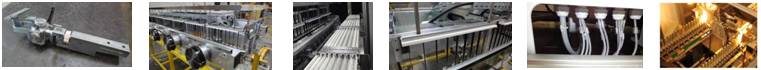 Estimation ROI :
À définir
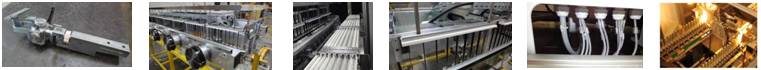 Temps d’installation :
18 à 22 Jour-hommes
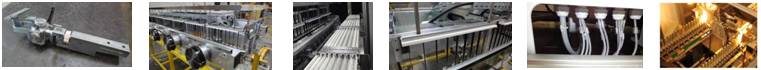 Temps d’arrêt machine :
À définir
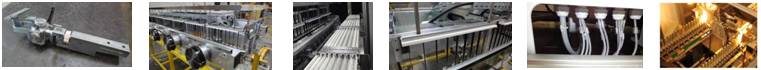 *selon la taille du souffleur et l'étendue, installation non incluse.
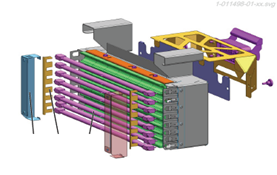 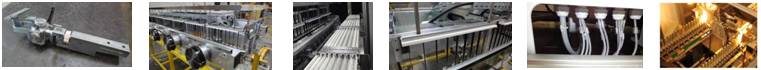 Peut être combiné avec :
À définir
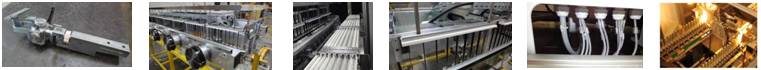 Application machine :
Blowing Universal sauf version de chauffage.
15/10/2024